Zoom Annotations
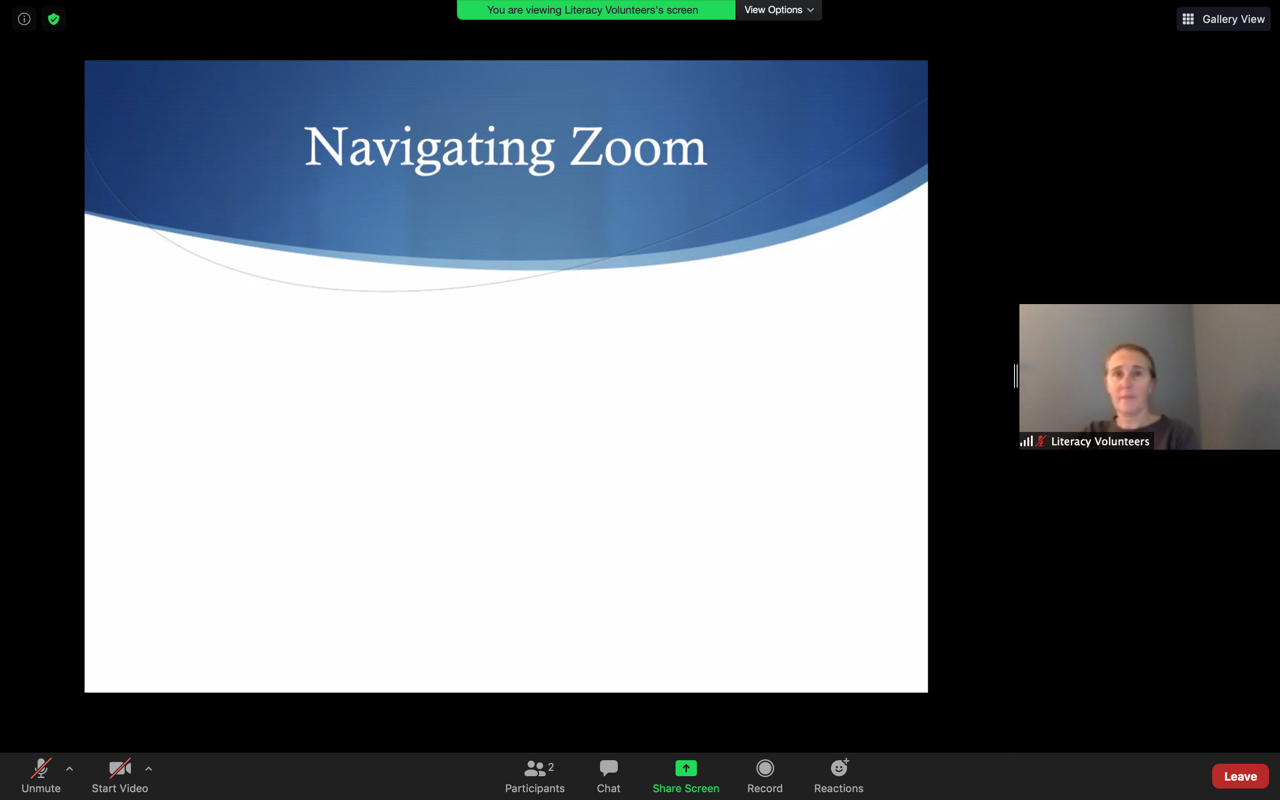 Step 1
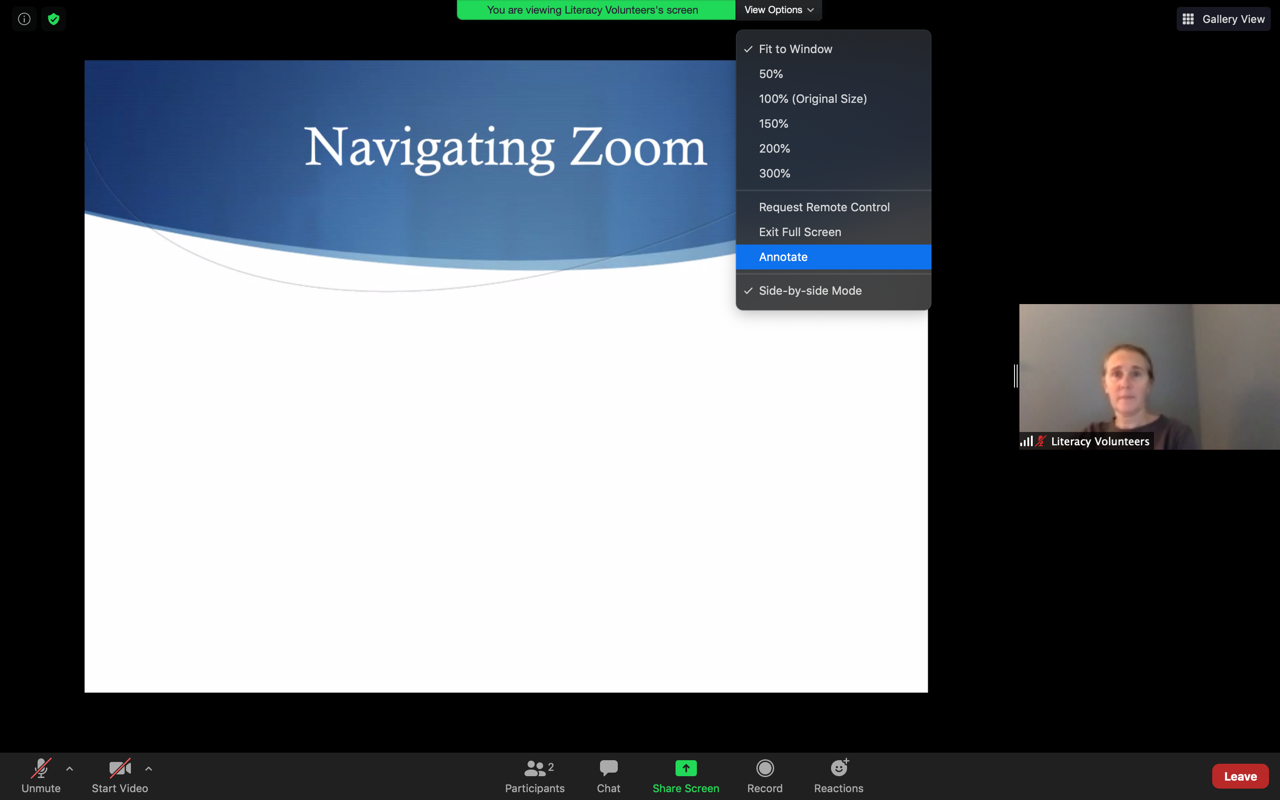 Step 2
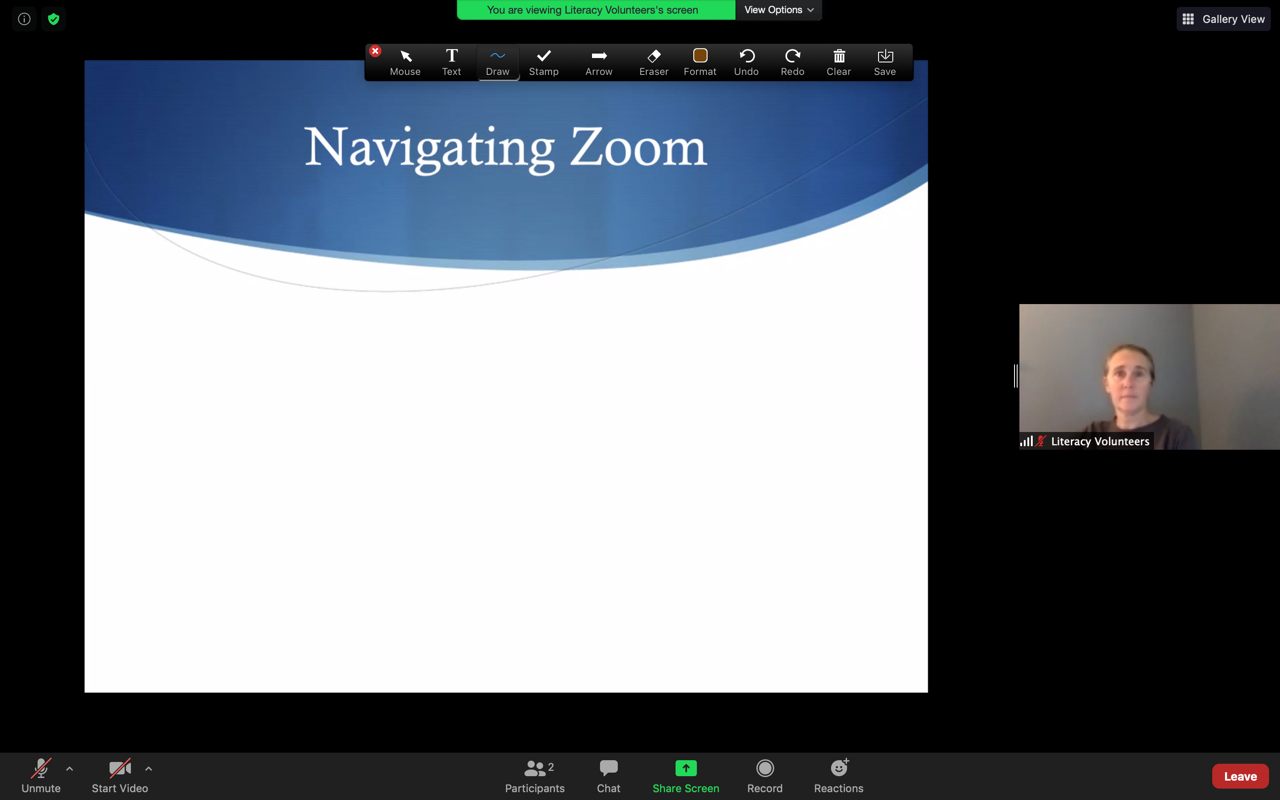 Step 3
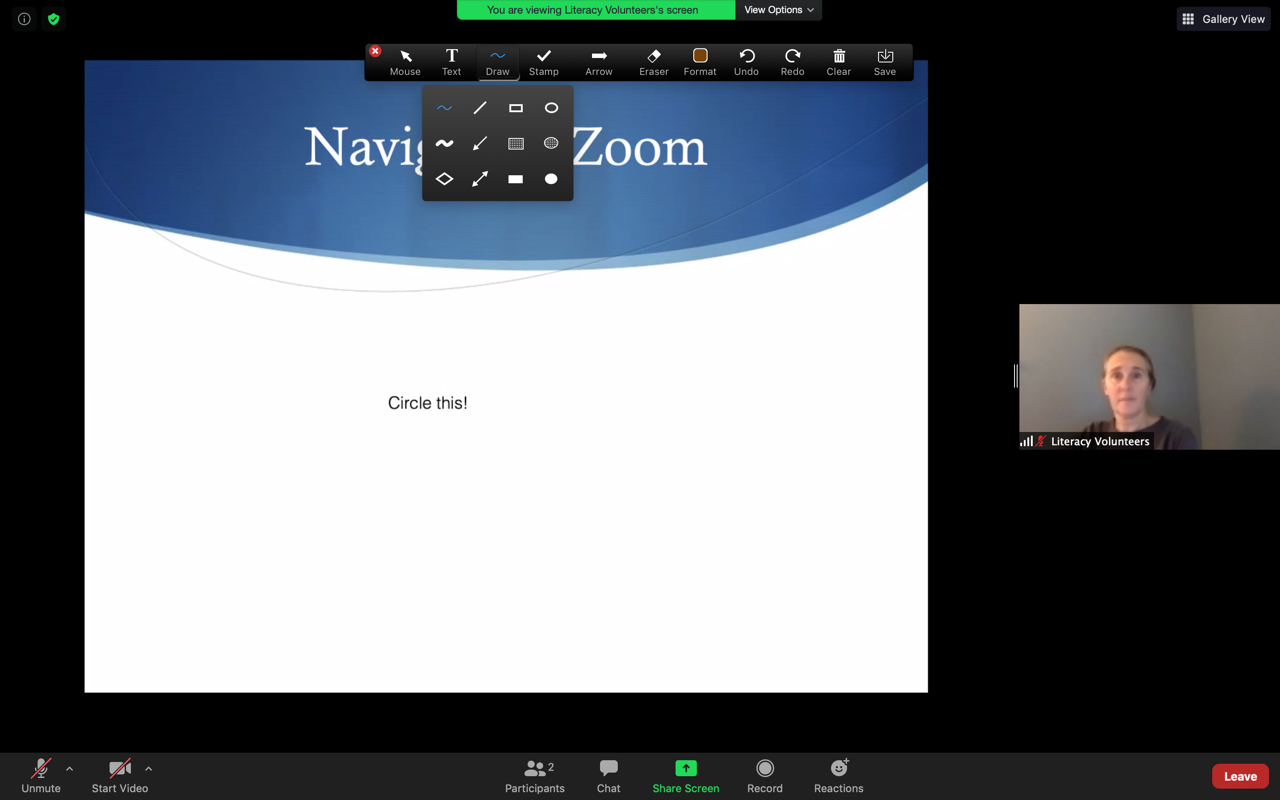 Step 4
Zoom Annotations - iPad
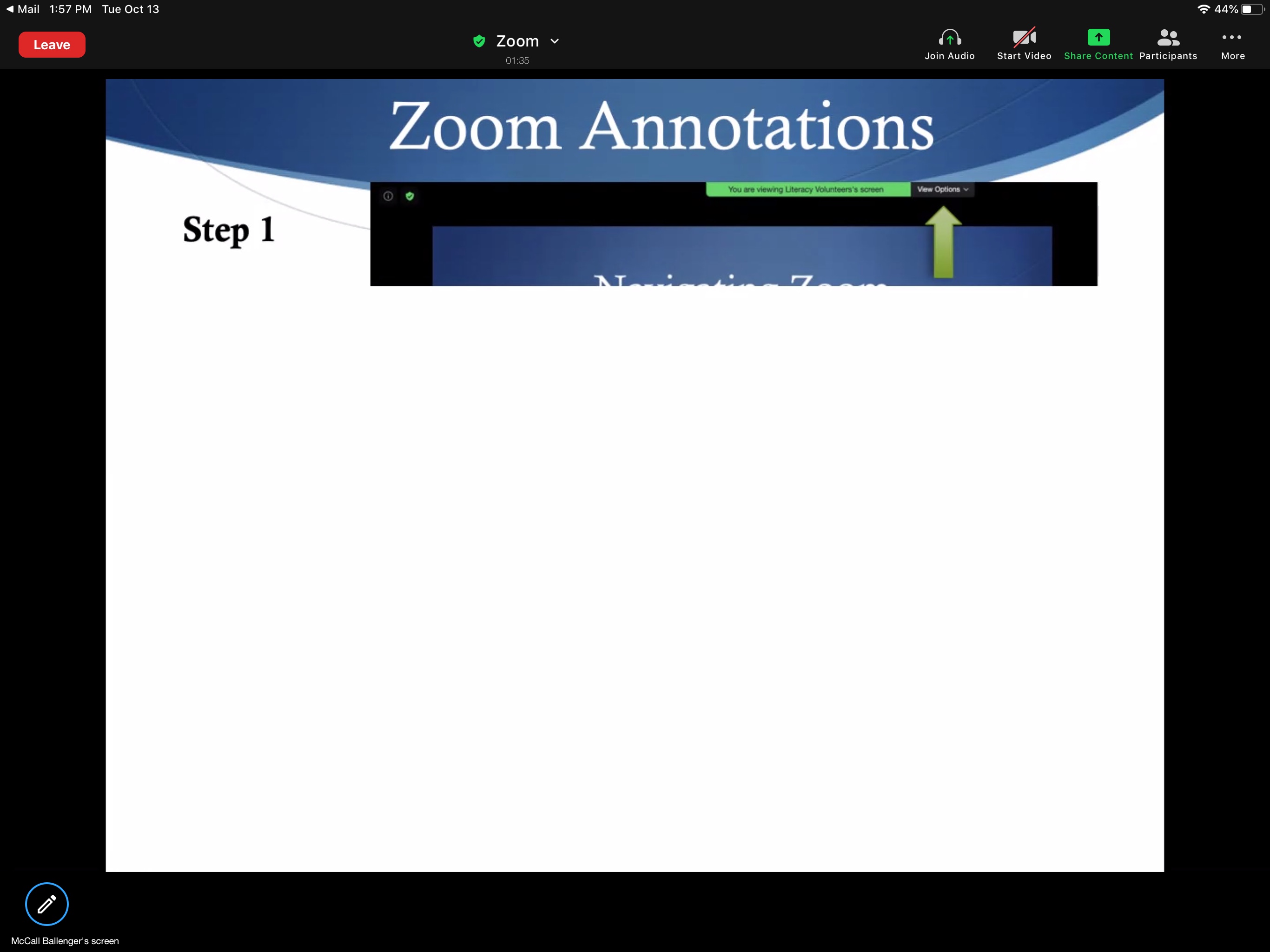 Step 1
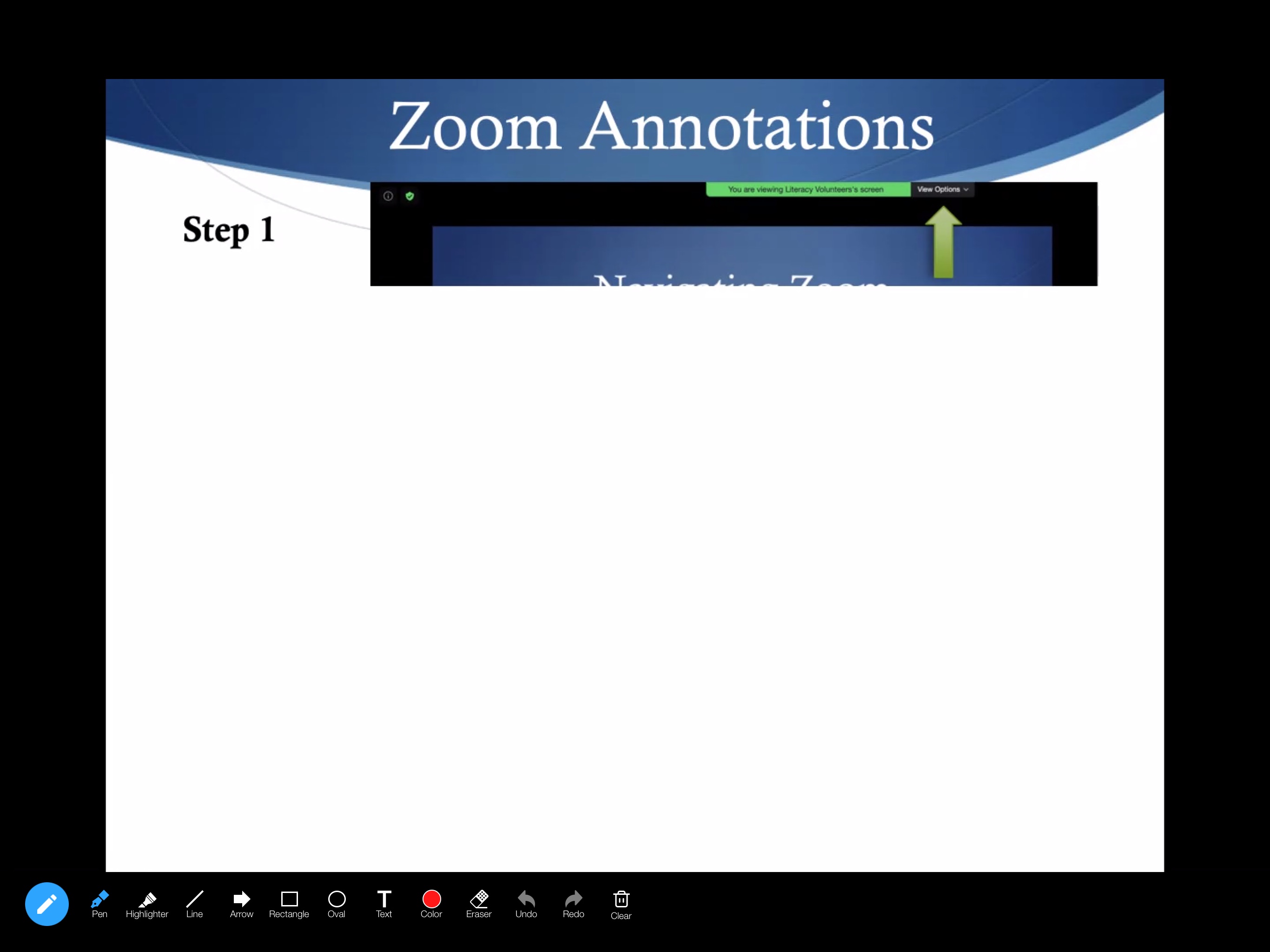 Step 2
Zoom Annotations - Phone
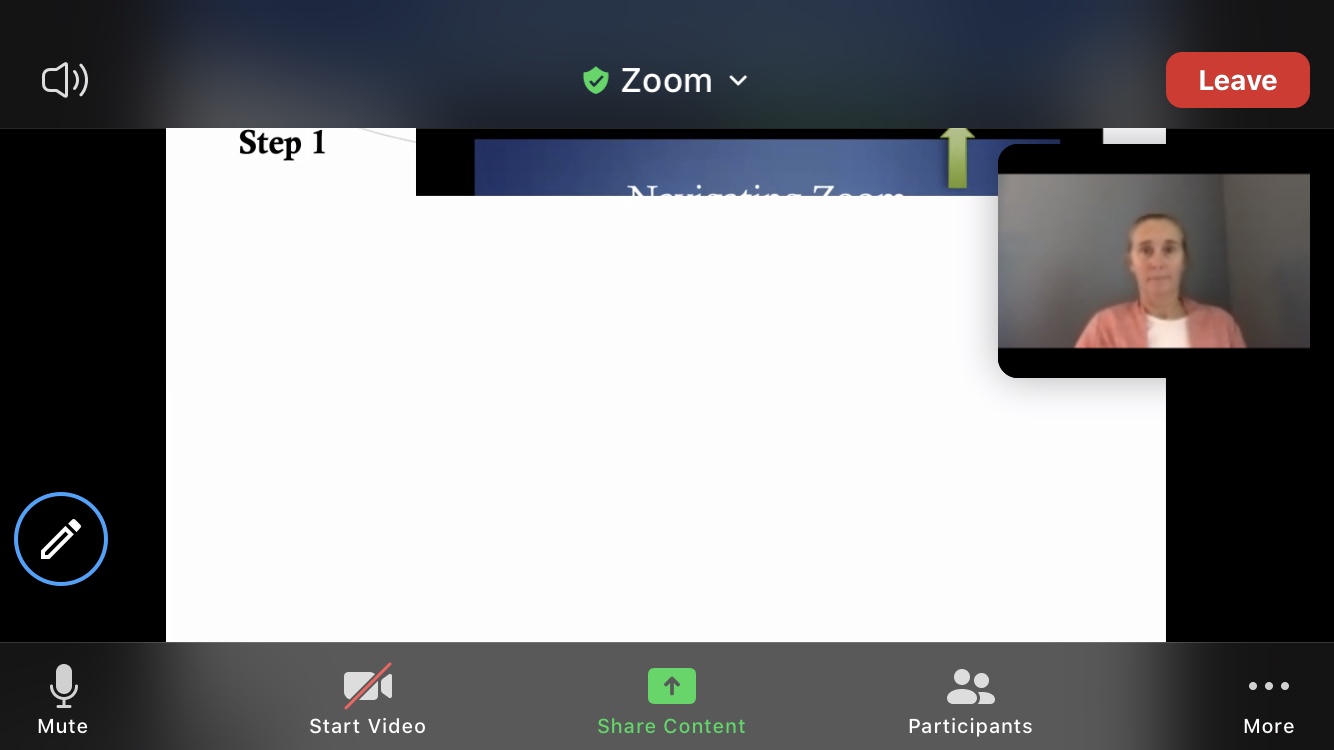 Step 1
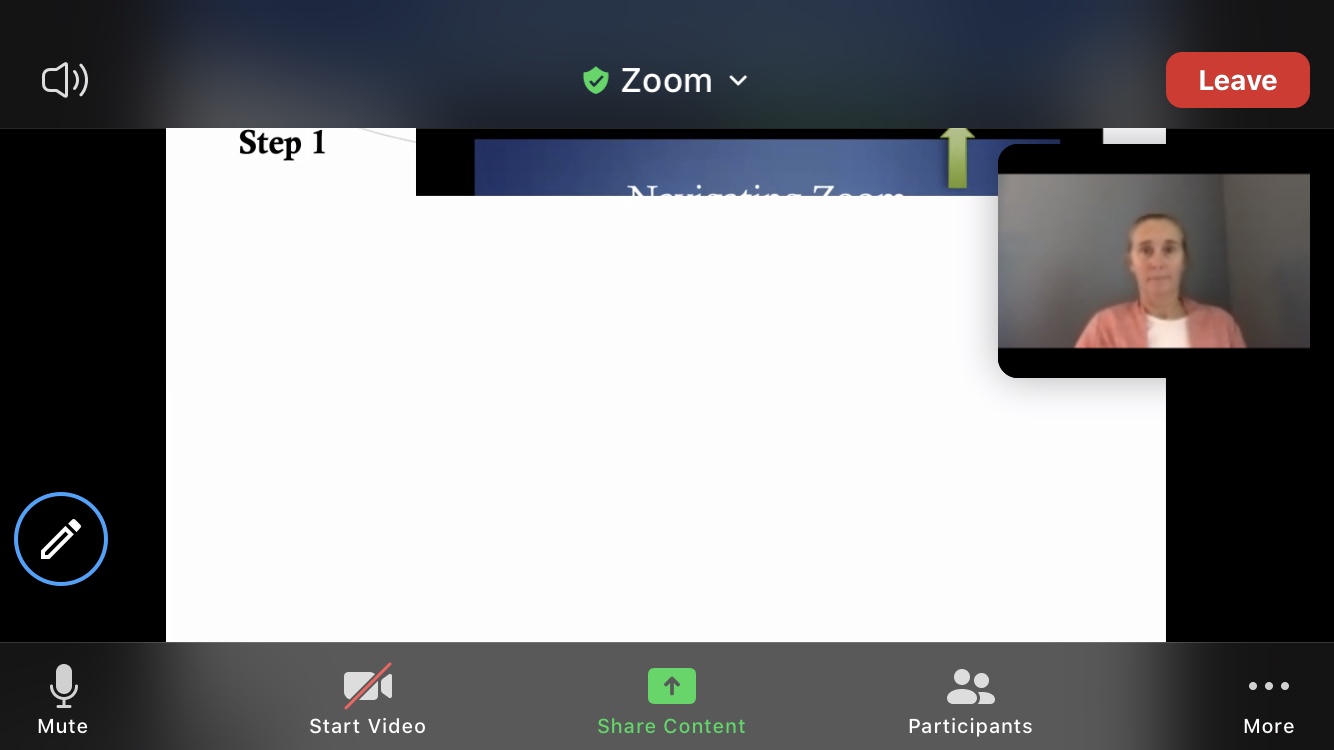 Step 2
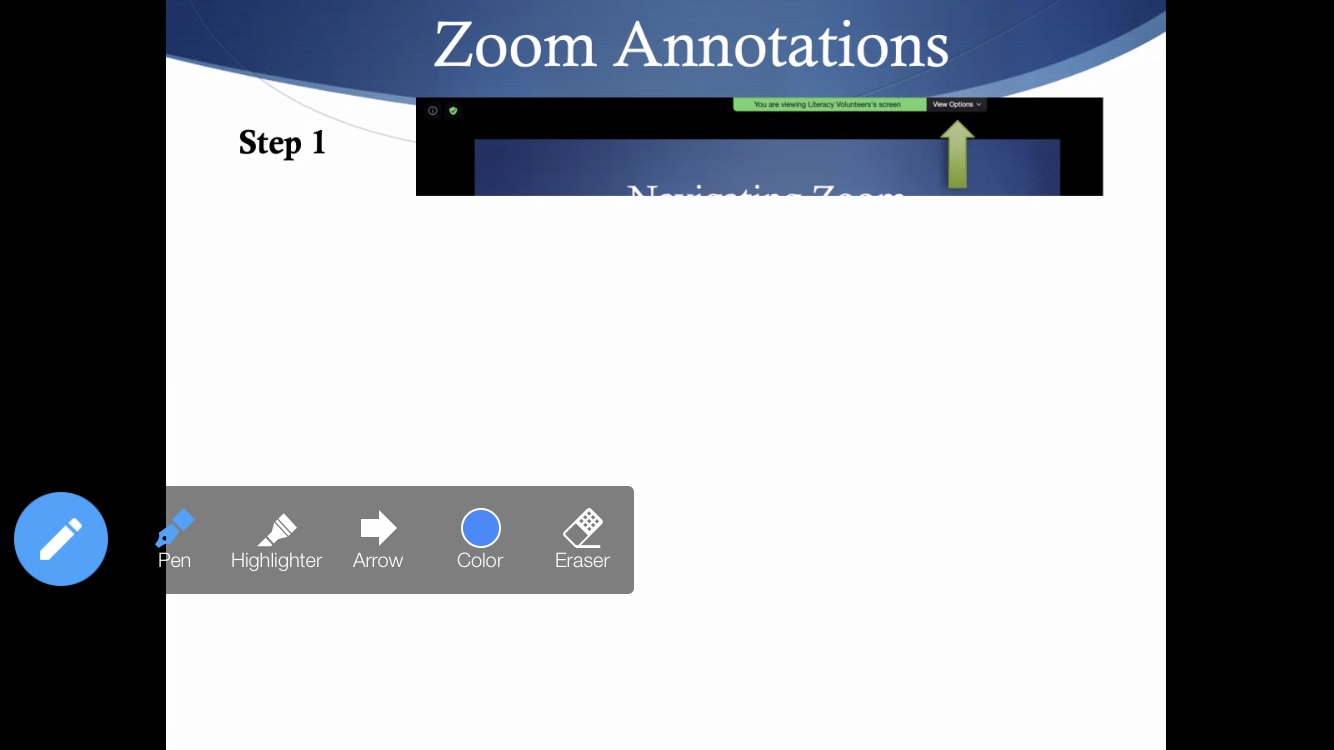 Zoom on a Phone
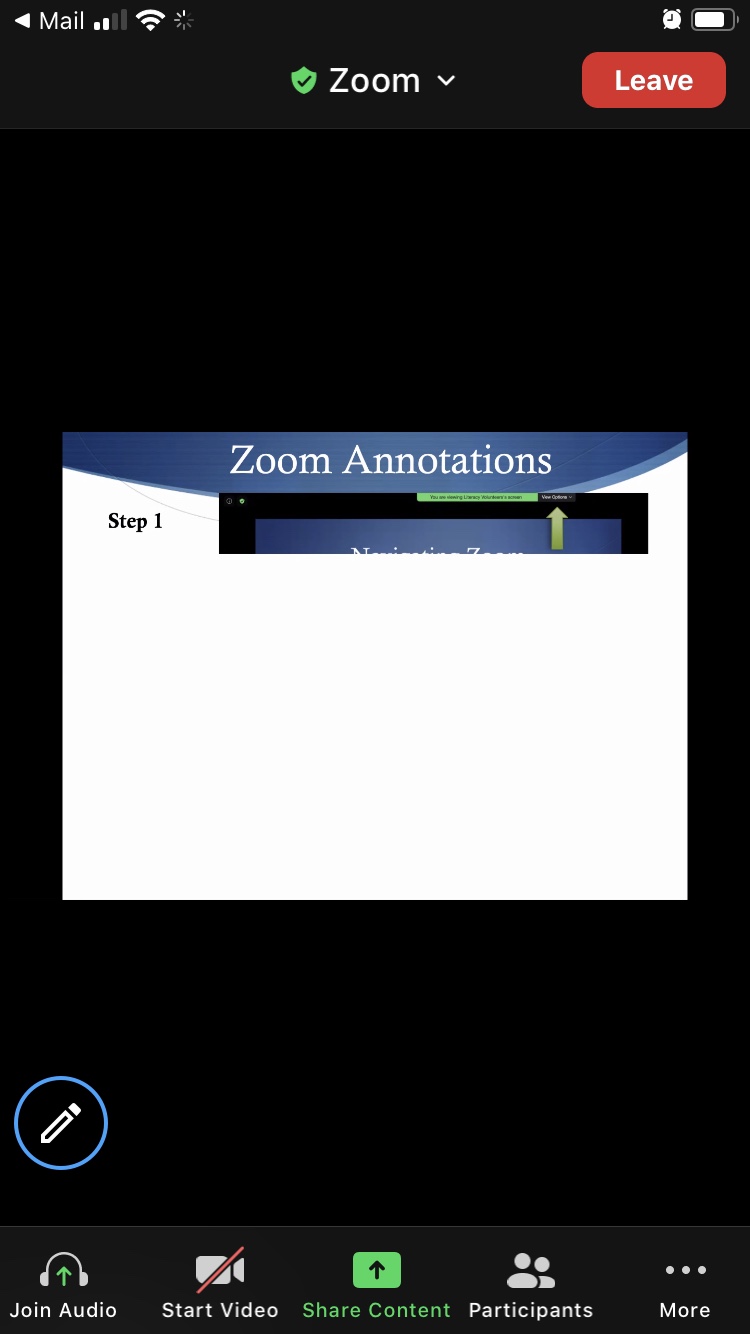 Turn Phone Sideways
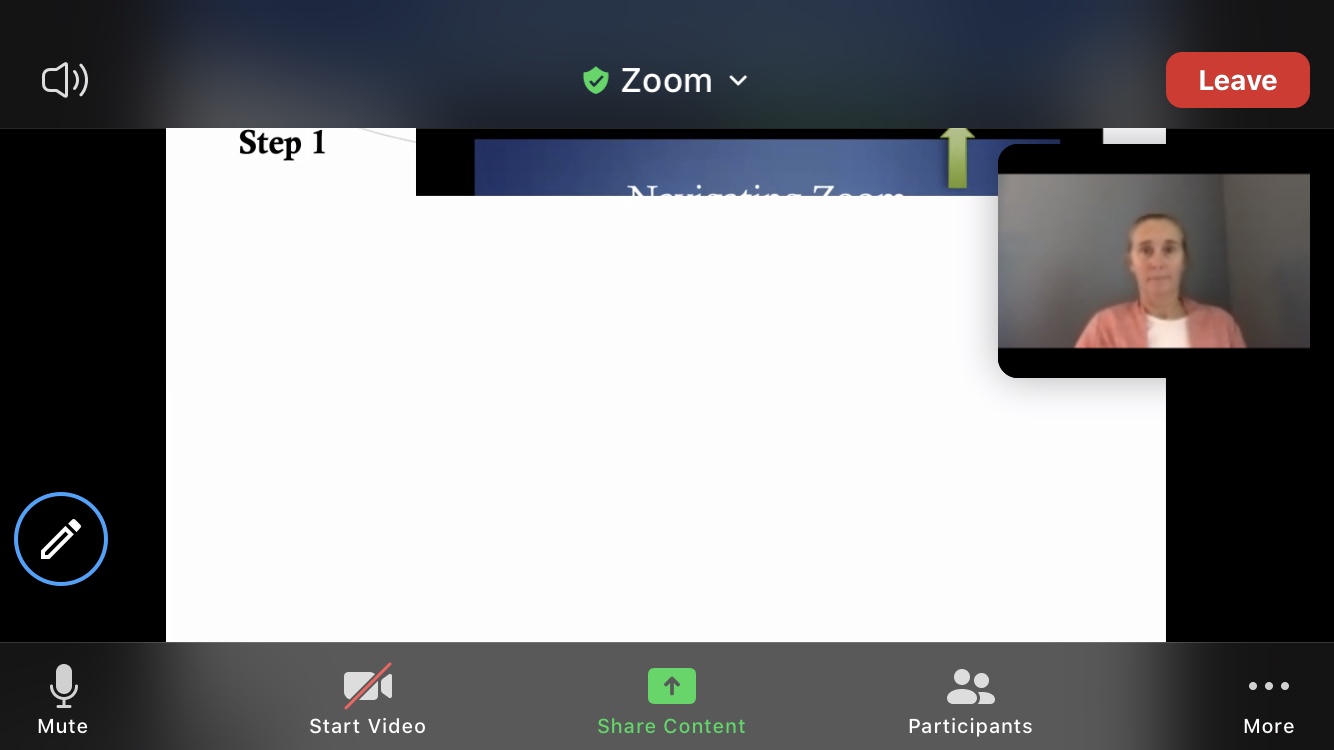 Zoom on a Phone
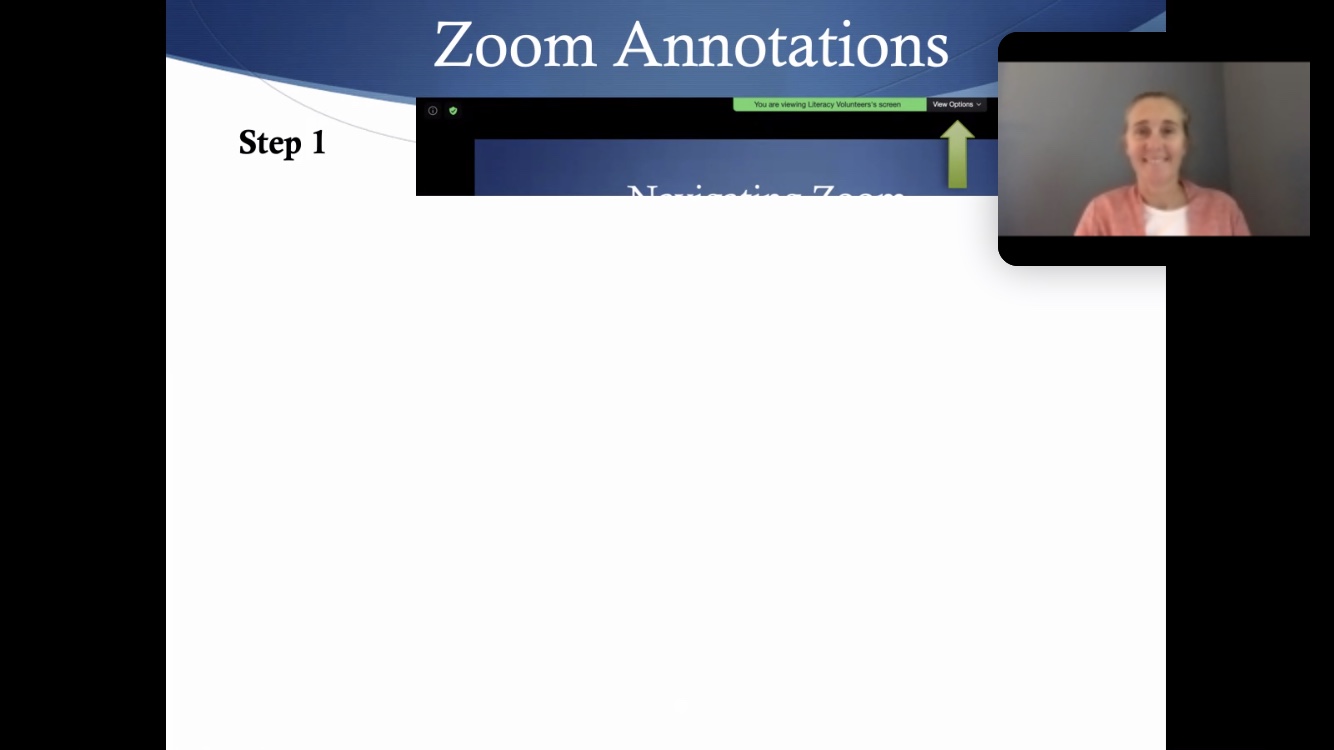 Use at least 24 point font on your slides or documents
Top right corner of slide or document will be blocked by video screen showing the tutor
Zoom on a Phone:Accessing Chat & Reactions
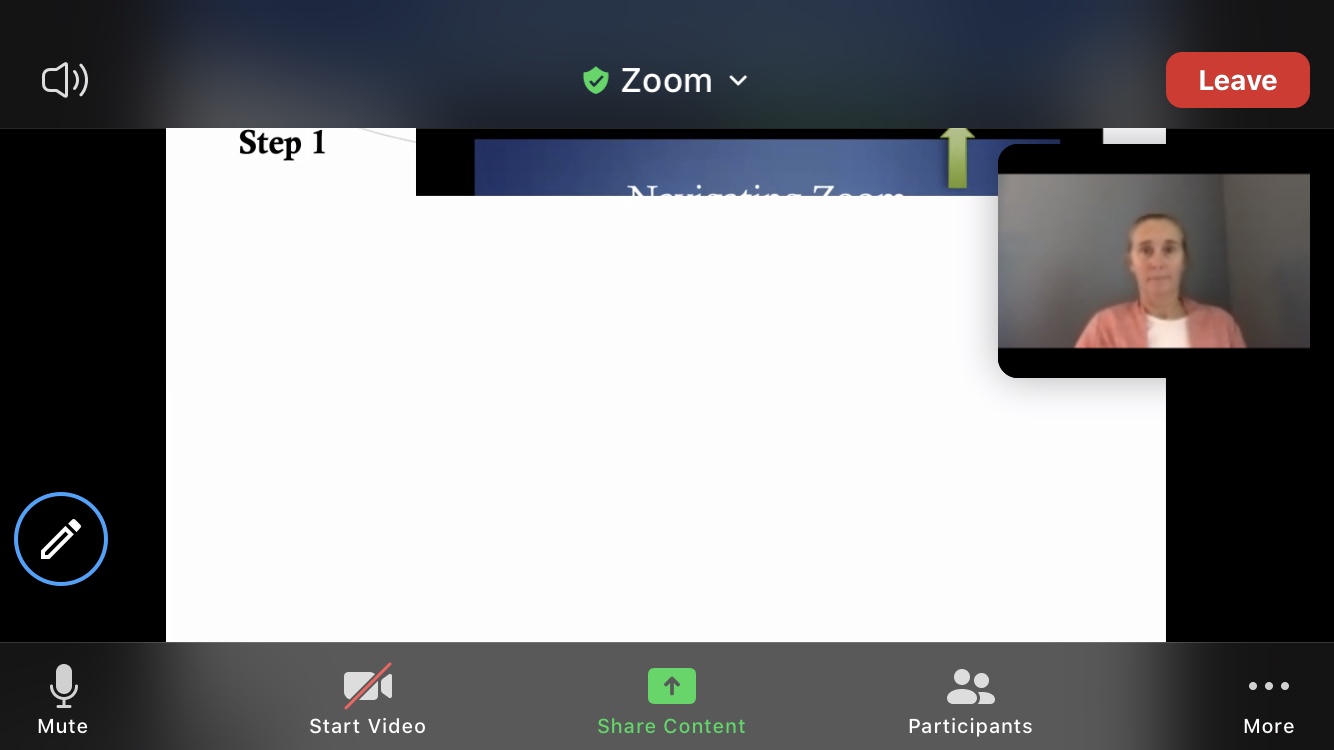 Step 1
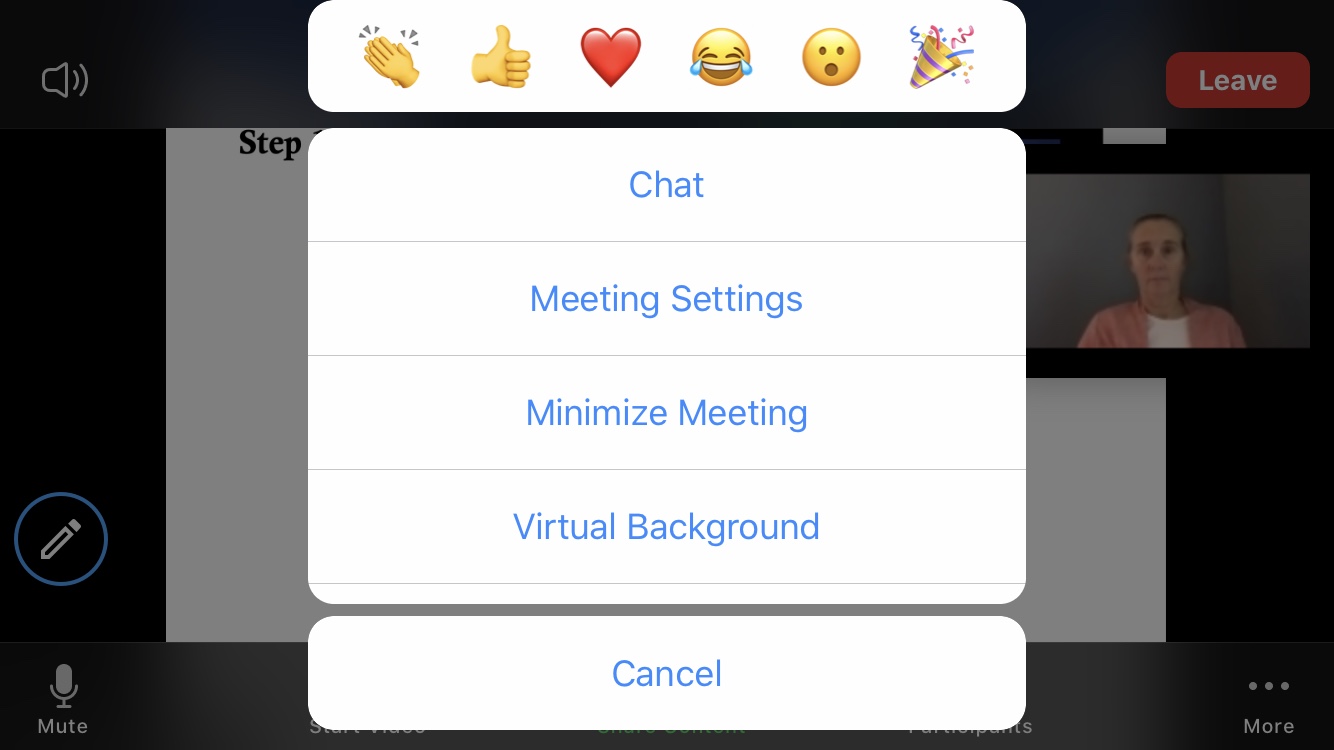 Step 2
Zoom on a Phone: Using Rear-Facing Camera
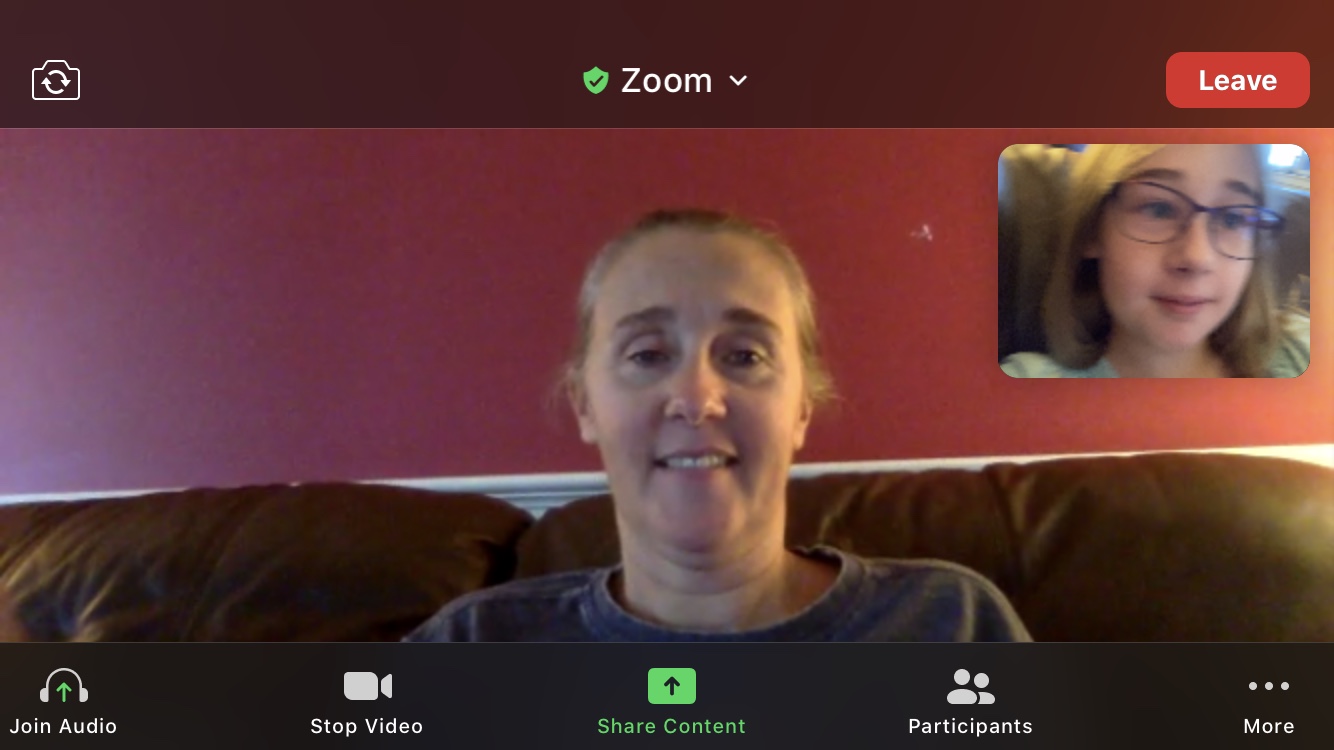 Step 1
Student
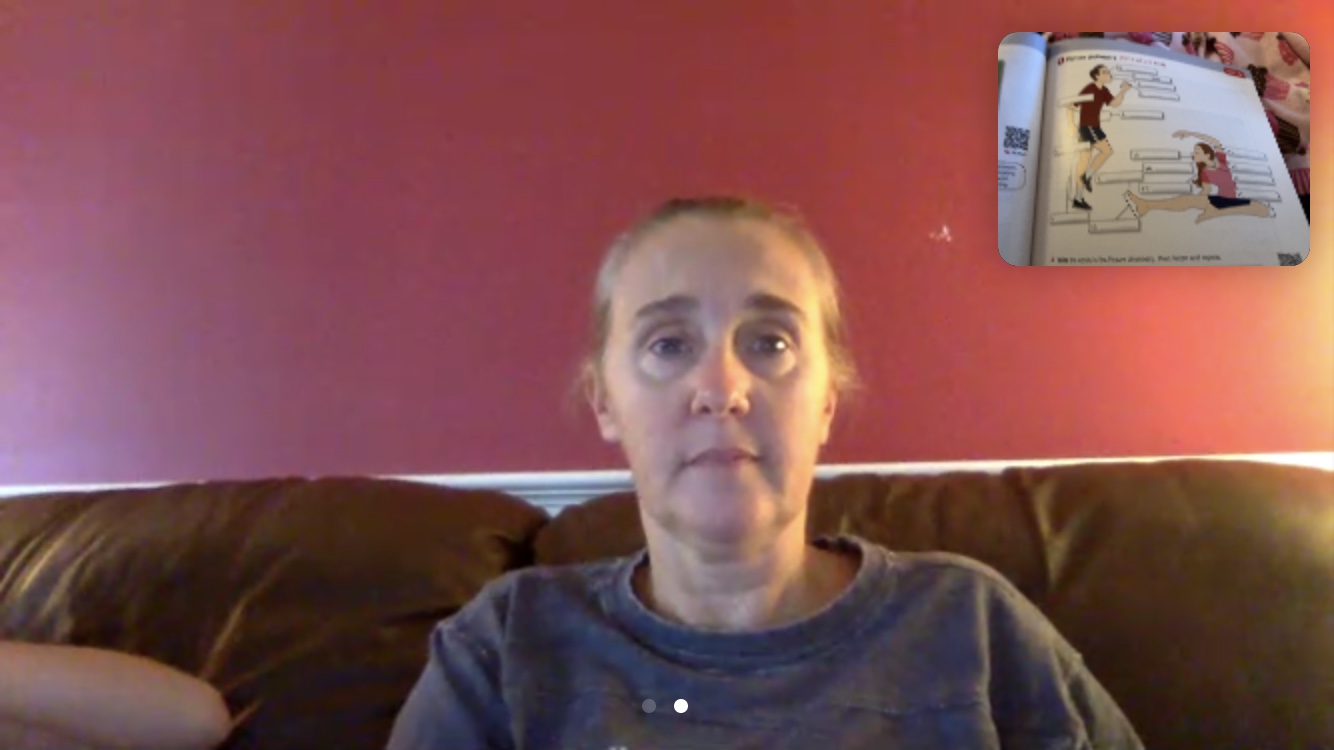 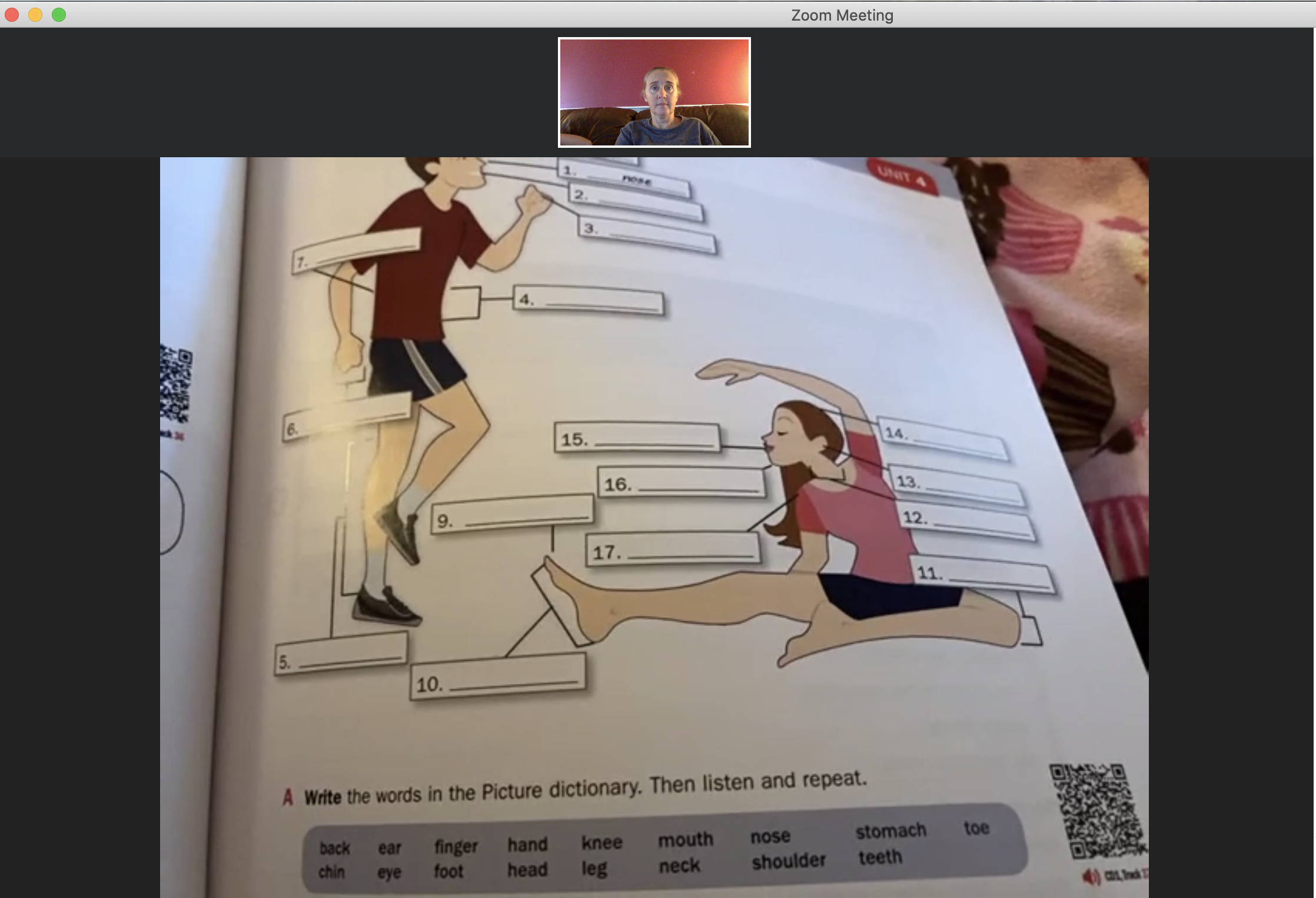 Step 2
Tutor View 
on a Computer
Student’s View 
on their Phone